CONSTRUIRE SON ENGAGEMENT AVEC bIOFORCE
Une mission humanitaire, c’est quoi ?
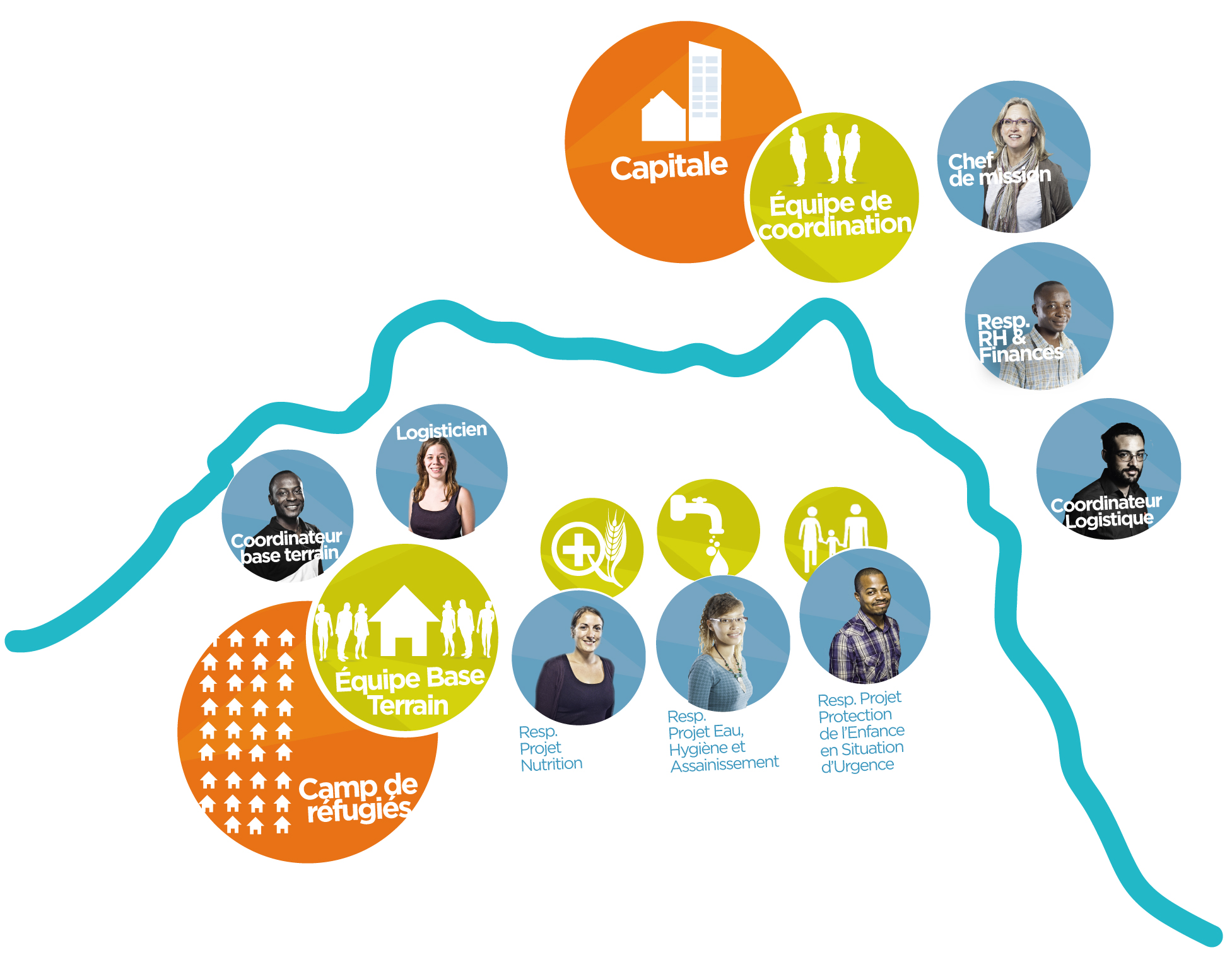 SIEGE DE L’ONG
dans leur pays d’origine
BASE DE COORDINATION NATIONALEdans la capitale du pays d’intervention
BASES OPERATIONNELLES LOCALESau plus près des populations vulnérables
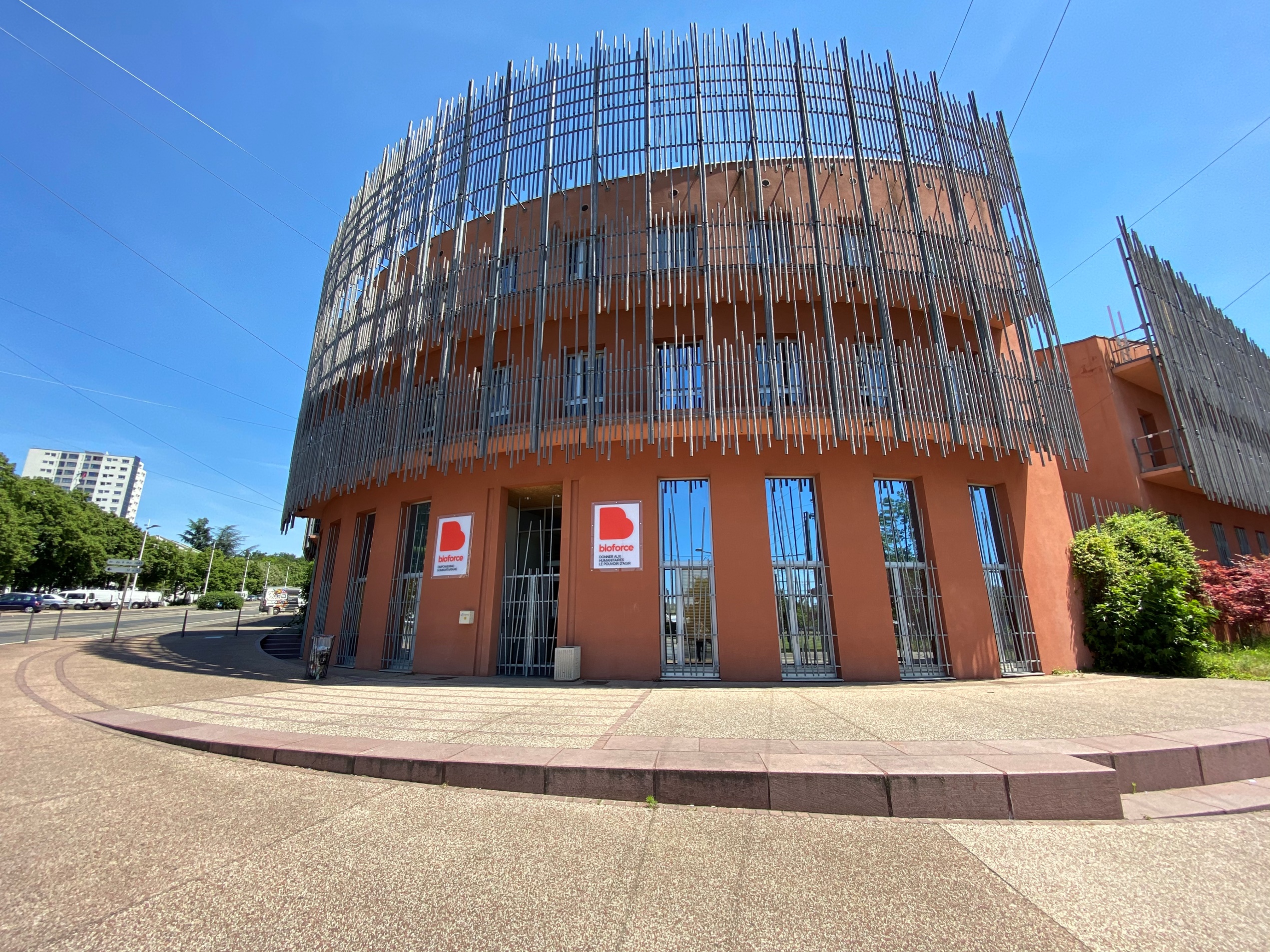 BIOFORCE
Depuis près de 40 ans, Bioforce est un leader français de la formation, reconnu par la communauté humanitaire internationale. 

Nos équipes en Europe, en Afrique, et au Moyen-Orient, principalement constituée d’humanitaires, crée, développe et renforce les compétences des personnes et des organisations mobilisées dans les interventions de solidarité, en adaptant les réponses aux profils de chacun.
Quelles formations proposons-nous ?
Des formations métiers diplômantes
Forme à un métier humanitaire
Donne une Certification Professionnelle (RNCP)
Dure de 3 mois à 3 ans
Uniquement en présentiel


Des formations compétences certifiantes
Renforce vos capacités
Donne une attestation et un badge Hpass
Dure de 3 jours à 5 semaines
En présentiel ou en e-learning


Des formations sur-mesure
A la demande des ONG
En réponse à des crises
Des thématiques et des lieux spécifiques selon leurs besoins
Au sommaire
UNE APPROCHE PEDAGOGIQUE ORIGINALE
TROIS PILIERS POUR CONSTRUIRE SON ENGAGEMENT
BIOFORCE, ET APRÈS ?
1
UNE APPROCHE PÉDAGOGIQUE ORIGINALE
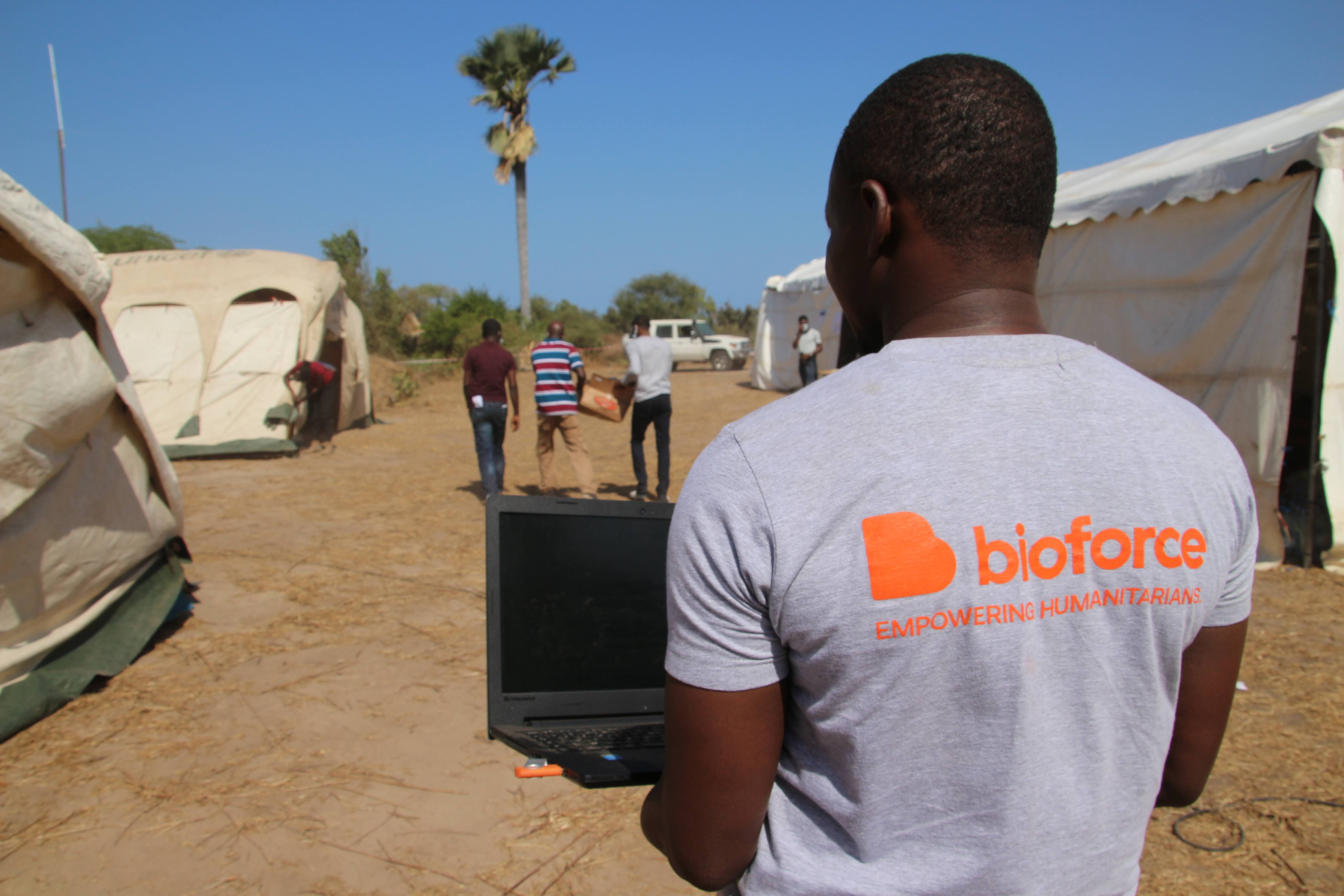 FORMER DES 
PROFESSIONNELS IMMÉDIATEMENT 
OPÉRATIONNELS
[Speaker Notes: Quelques mots sur l’approche pédagogique Bioforce
Notre objectif : former des professionnels immédiatement opérationnels pour intervenir auprès des populations affectées par les crises. En un mot, faire de vous un acteur humanitaire efficace. Comment ? (slide suivante)]
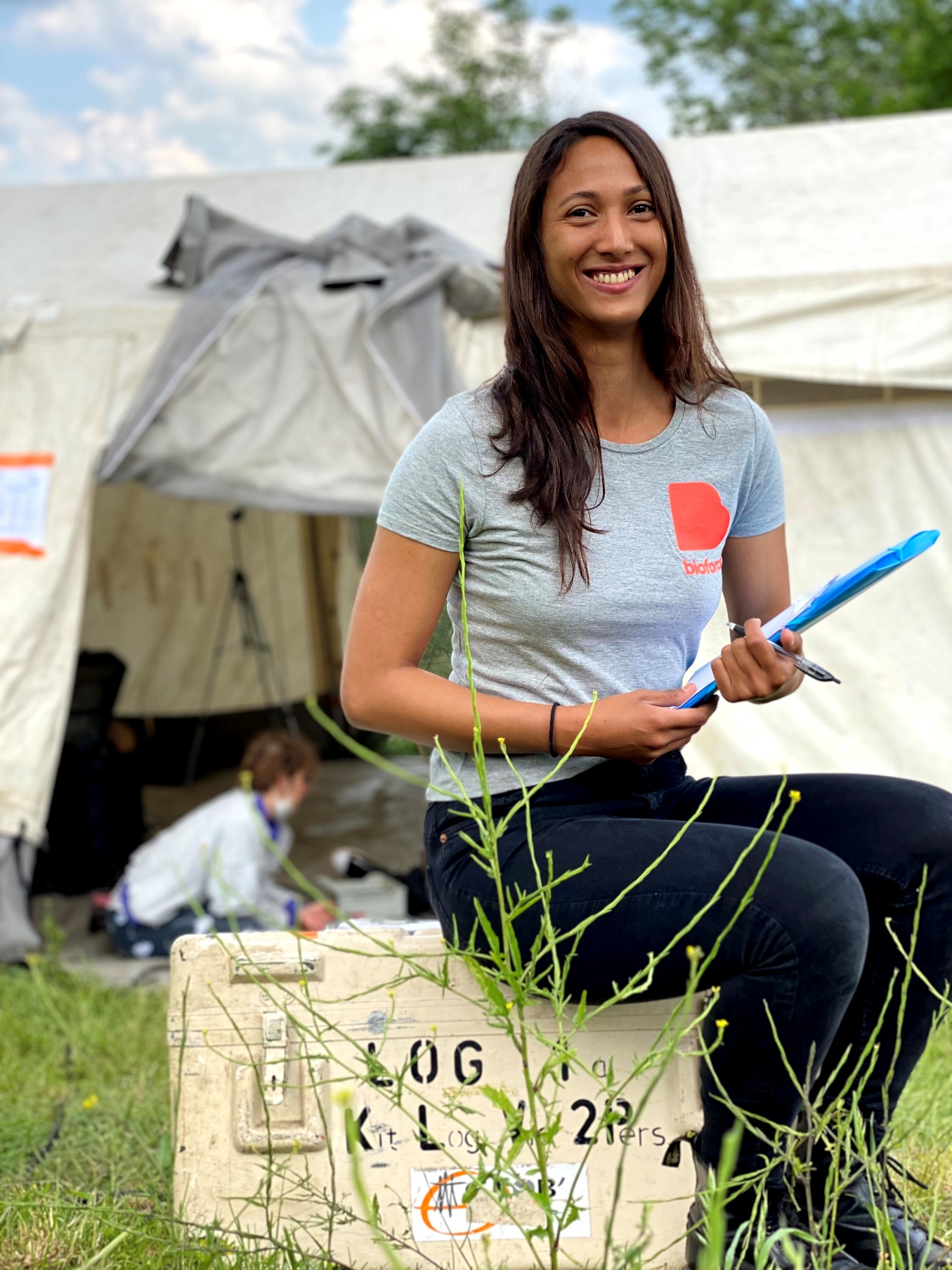 CONSTRUIRE AVEC LE SECTEUR PROFESSIONNEL HUMANITAIRE
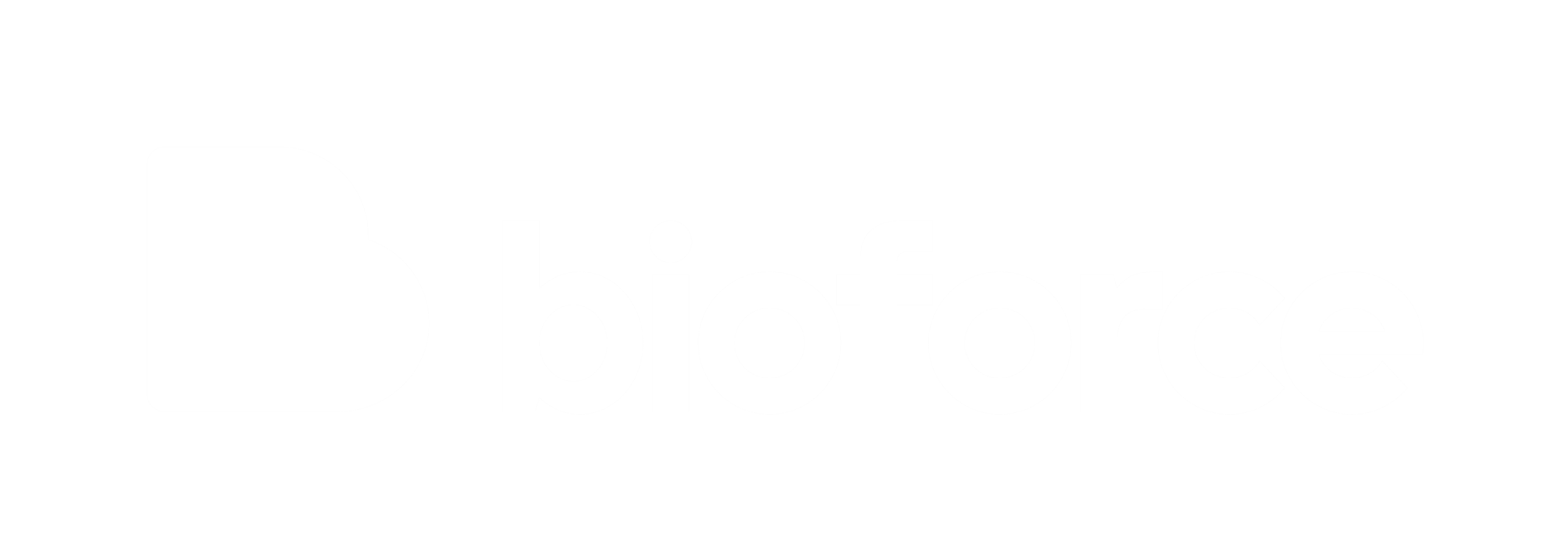 [Speaker Notes: Construire avec le secteur professionnel humanitaire
Un lien de plus de 35 ans avec les principales organisations humanitaires
Des formations adaptées aux besoins des ONG et Organisations Internationales – grâce aux enquêtes métier que nous réalisons régulièrement, grâce à la participation du secteur humanitaire dans les conseils de perfectionnement et au conseil d’administration de Bioforce, grâce à notre participation aux plateformes de coordination humanitaire ou aux réseaux thématiques humanitaires…]
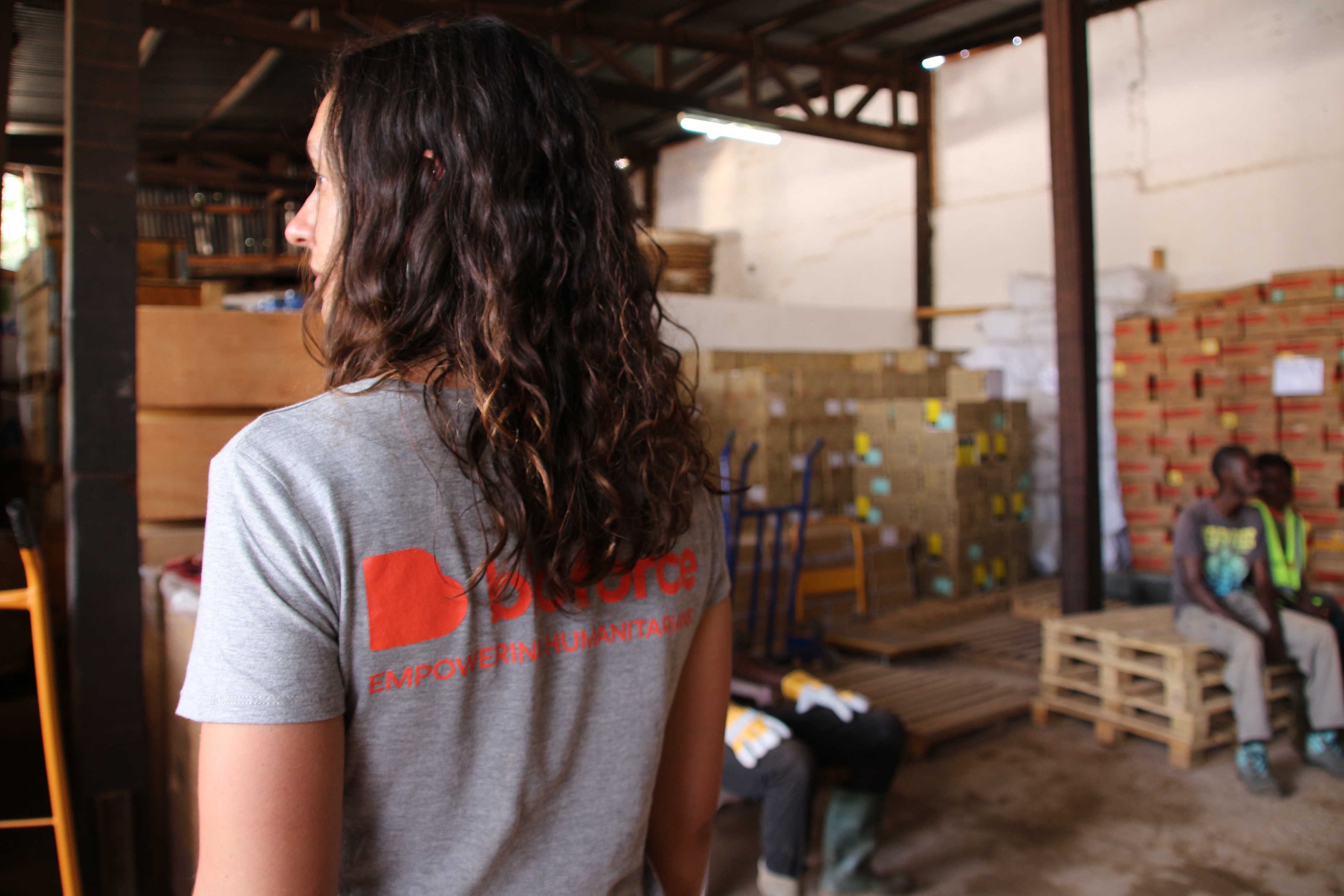 PRÉPARER AU TERRAIN
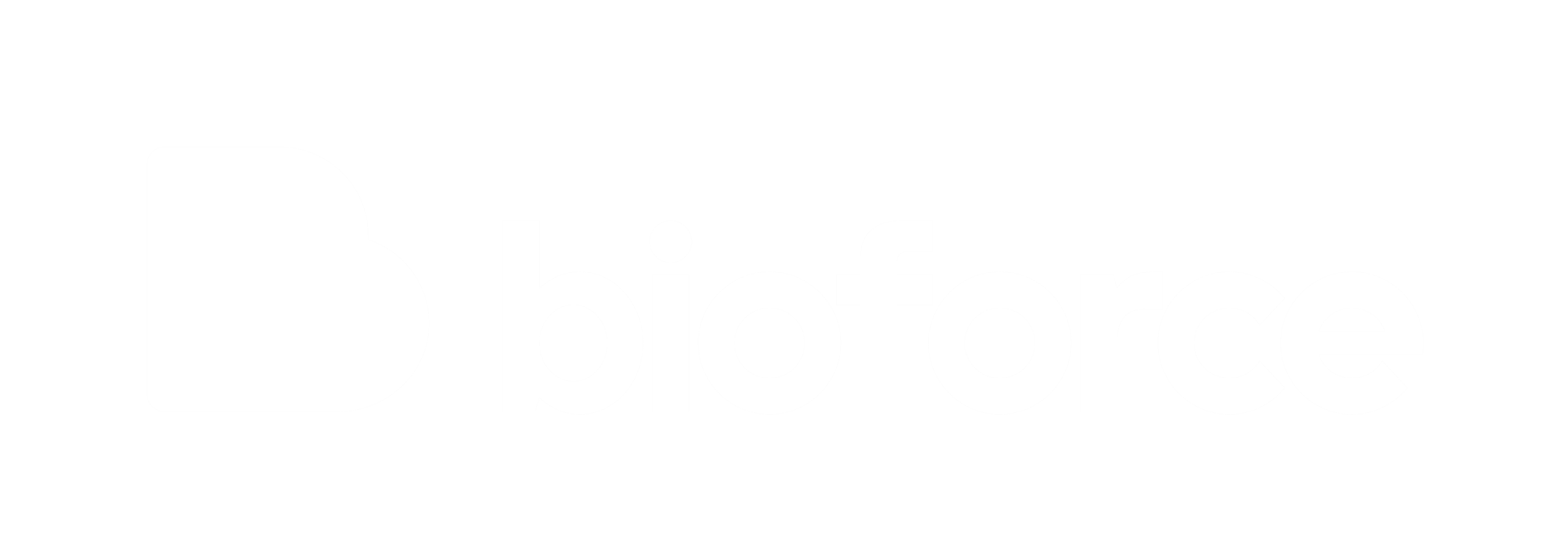 [Speaker Notes: Préparer au terrain
Une pédagogie par objectif de compétence métier, alliant apports théoriques (30%) et mise en pratique (70%)
Un apprentissage avec des équipements utilisés sur le terrain
Des mises en situation grandeur nature proches de la réalité du terrain (uniquement formations diplômantes)
Des applications pratiques de solidarité locale : de l’accompagnement à la scolarité de collégiens aux maraudes de nuit pour des personnes sans domicile fixe (uniquement formations diplômantes)]
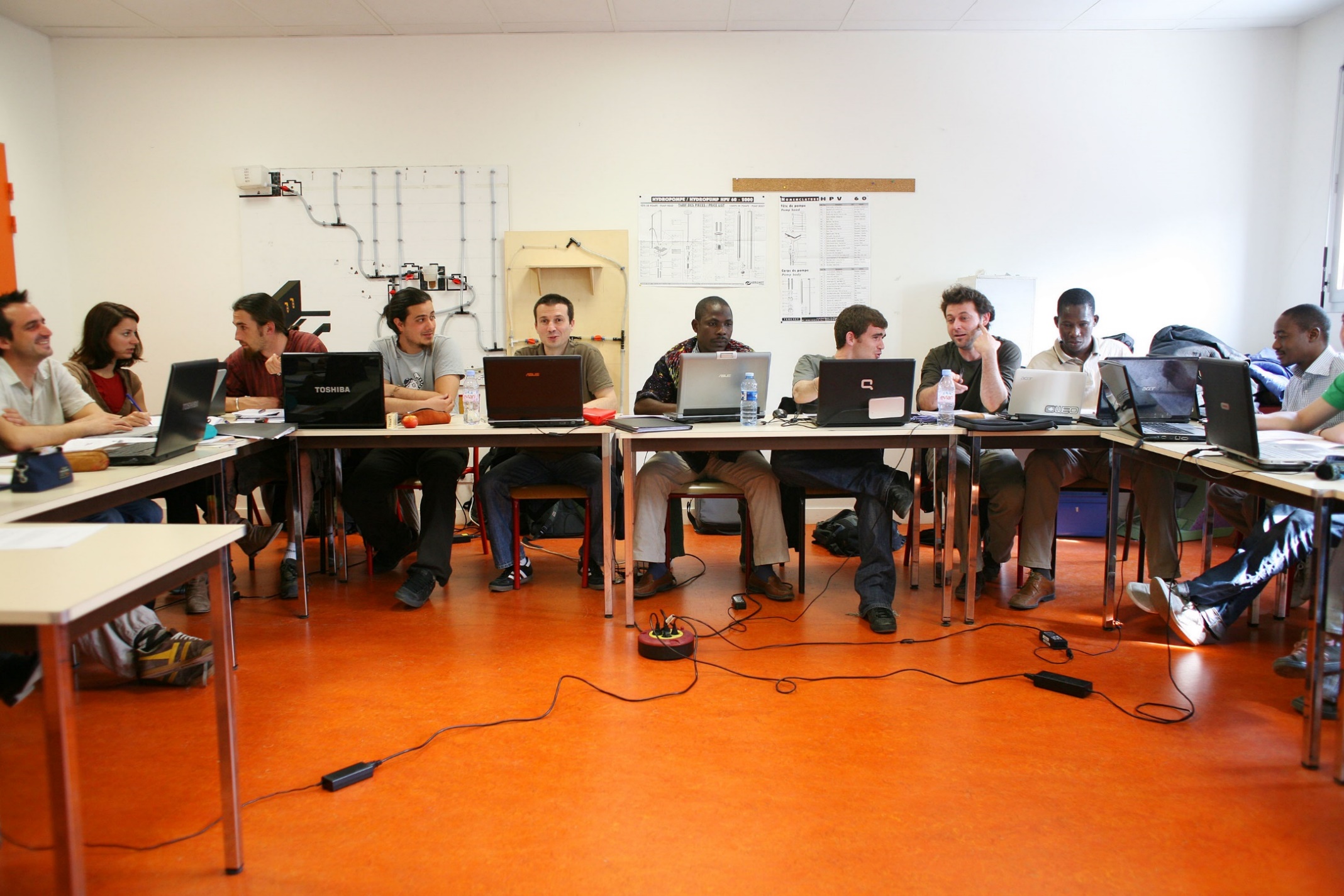 Préparez-vous au terrain
Une pédagogie par objectif de compétence métier, alliant :
apports théoriques (30%) 
et mise en pratique (70%)

Un apprentissage avec des équipements utilisés sur le terrain
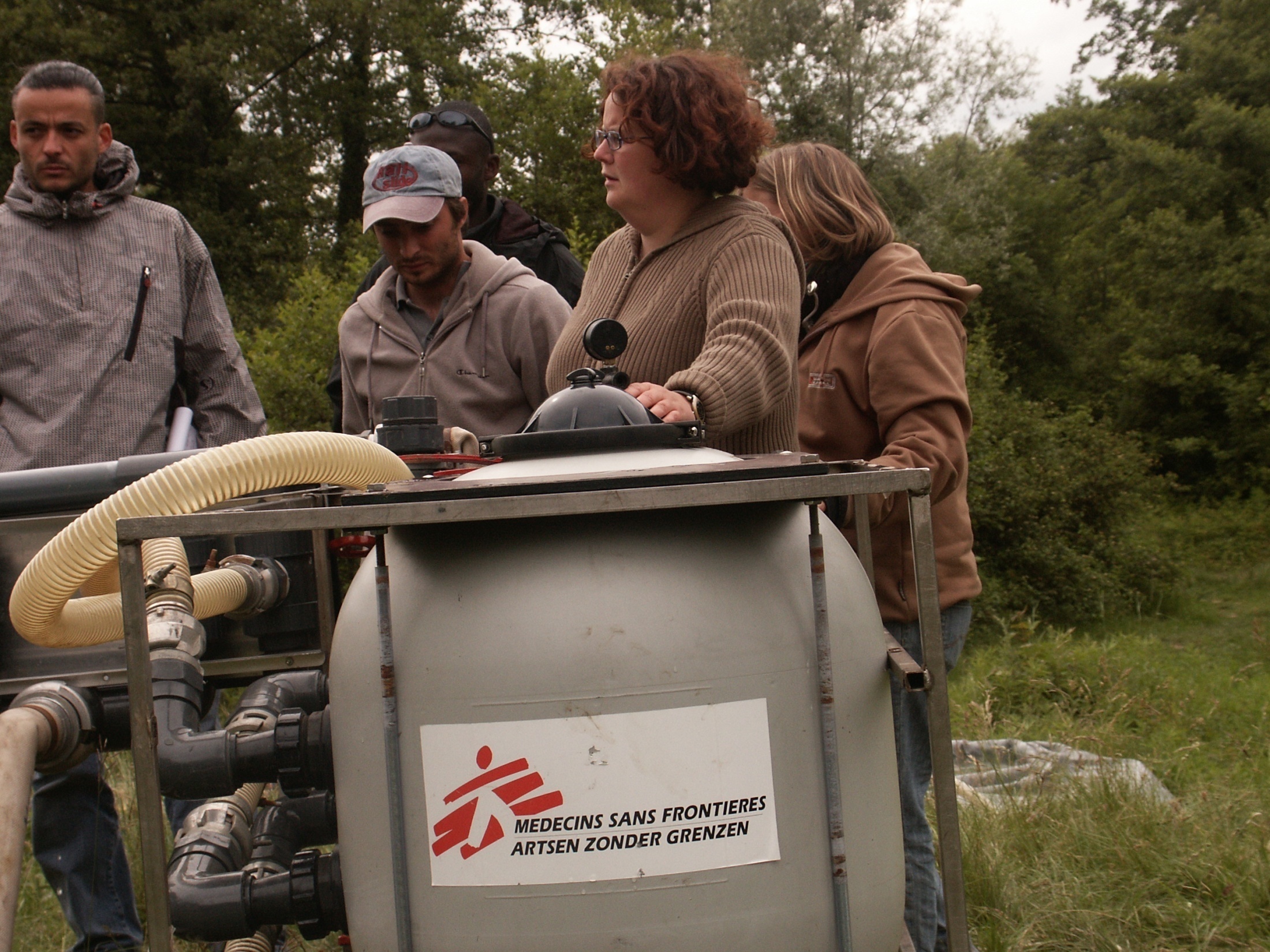 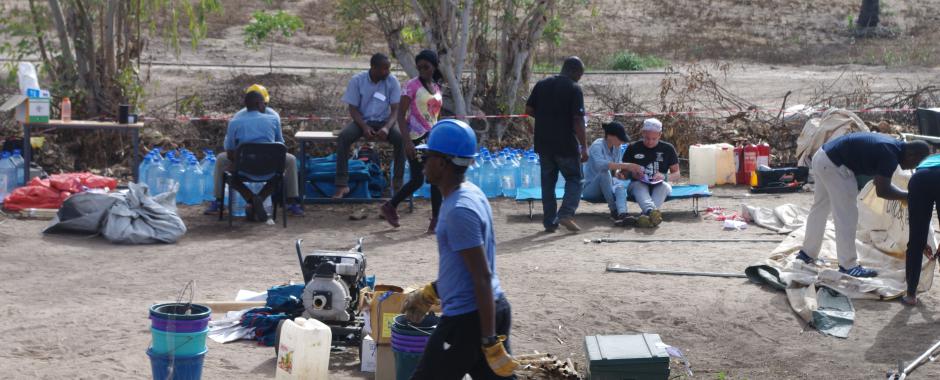 Préparez-vous au terrain
Des mises en situation grandeur nature proches de la réalité du terrain


Des applications pratiques de solidarité locale : de l’accompagnement à la scolarité de collégiens aux maraudes de nuit pour des personnes sans domicile fixe
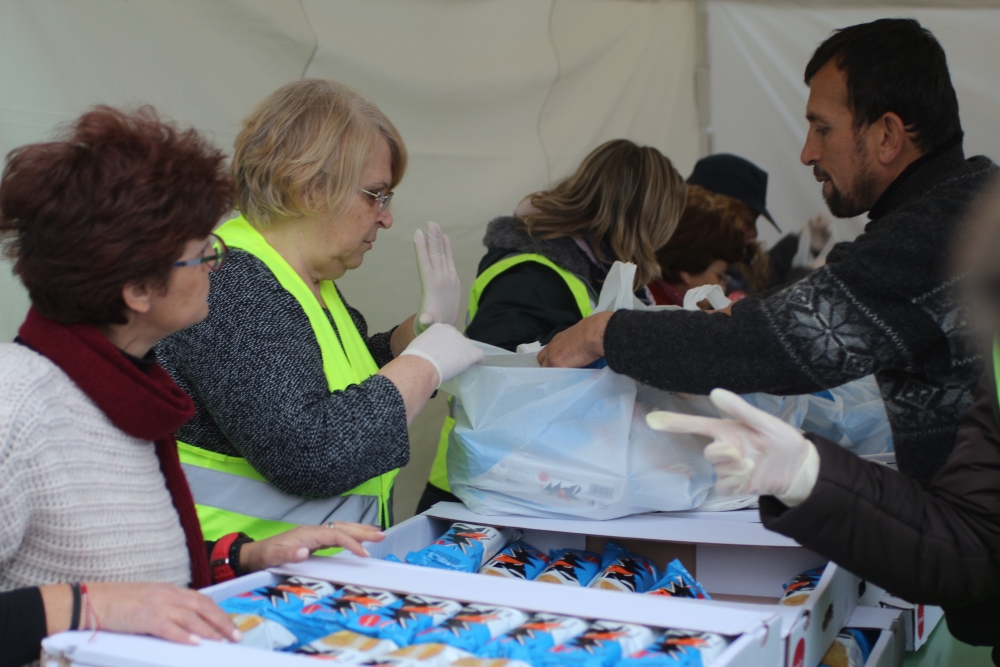 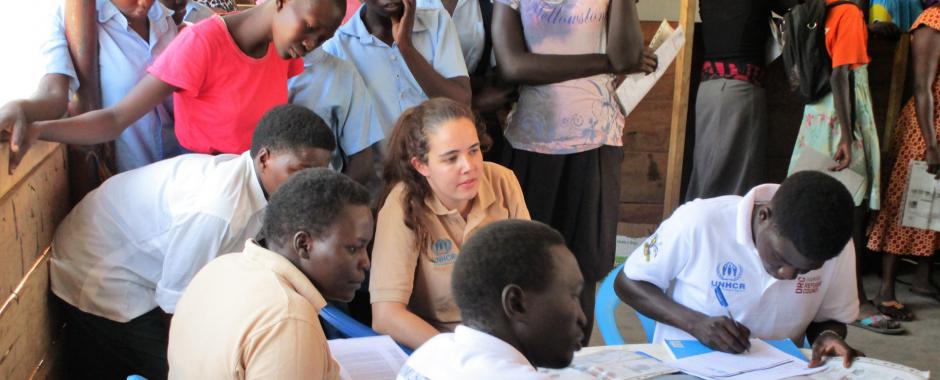 Préparez-vous au terrain
Des stages et missions : tremplin vers l’emploi




De l’alternance pour découvrir l’entreprise
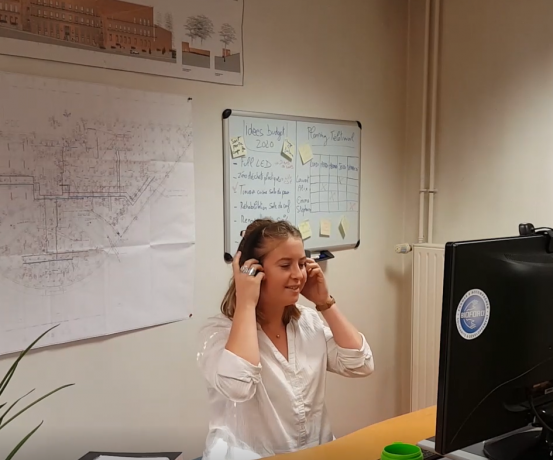 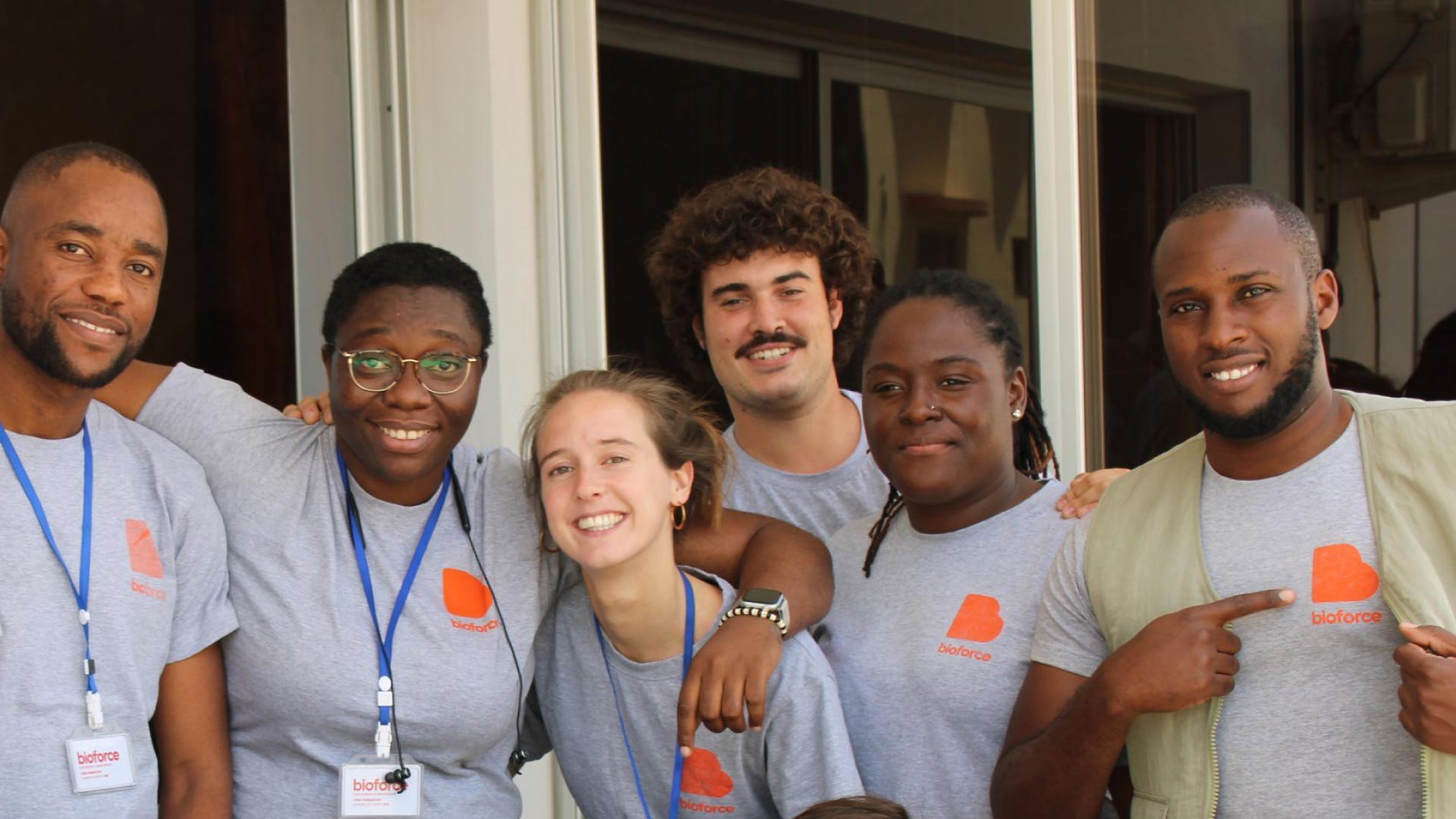 APPRENDRE AVEC  
DES HUMANITAIRES
[Speaker Notes: Apprendre avec des humanitaires
Une équipe pédagogique composée de coordinateurs de formation et de coordinateurs de pôles de compétences (experts « techniques »)
Un réseau de 250 formateurs qui possèdent une riche expérience de terrain]
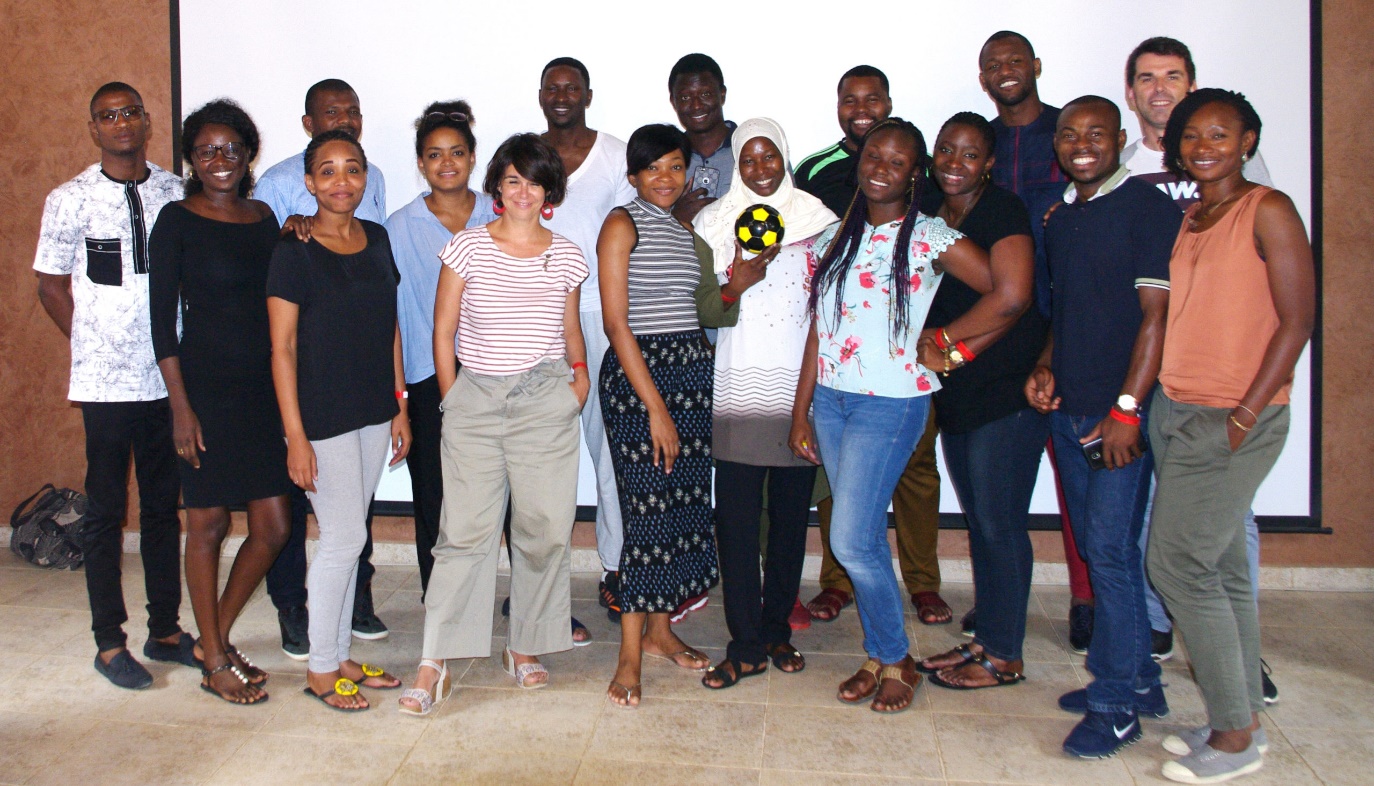 Apprenez avec des humanitaires
Une équipe pédagogique composée de coordinateurs de formation et de coordinateurs de pôles de compétences


Un réseau de 310 formateurs qui possèdent une riche expérience de terrain
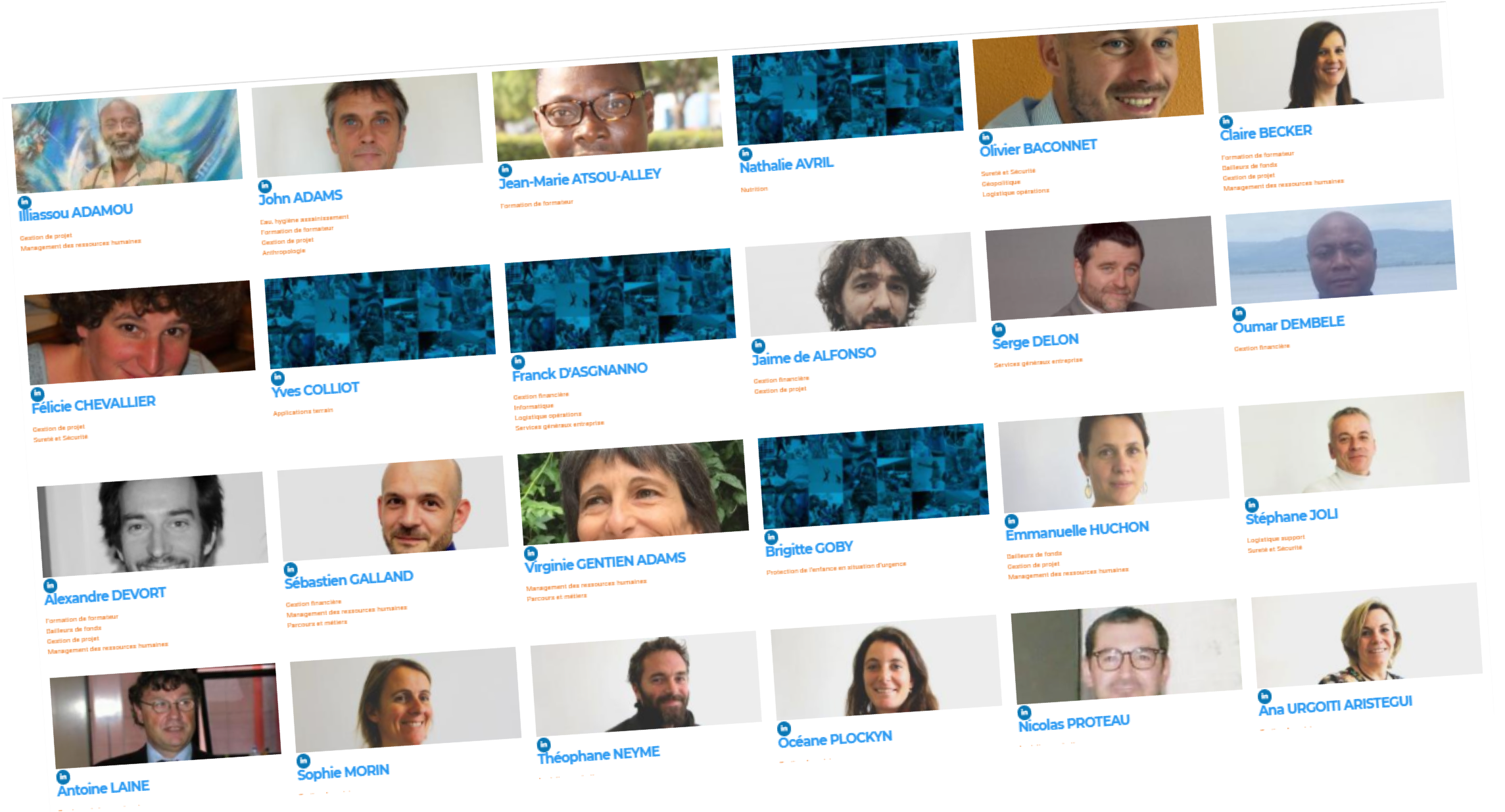 VOUS ACCOMPAGNER INDIVIDUELLEMENTDE LA FORMATION À L’EMPLOI
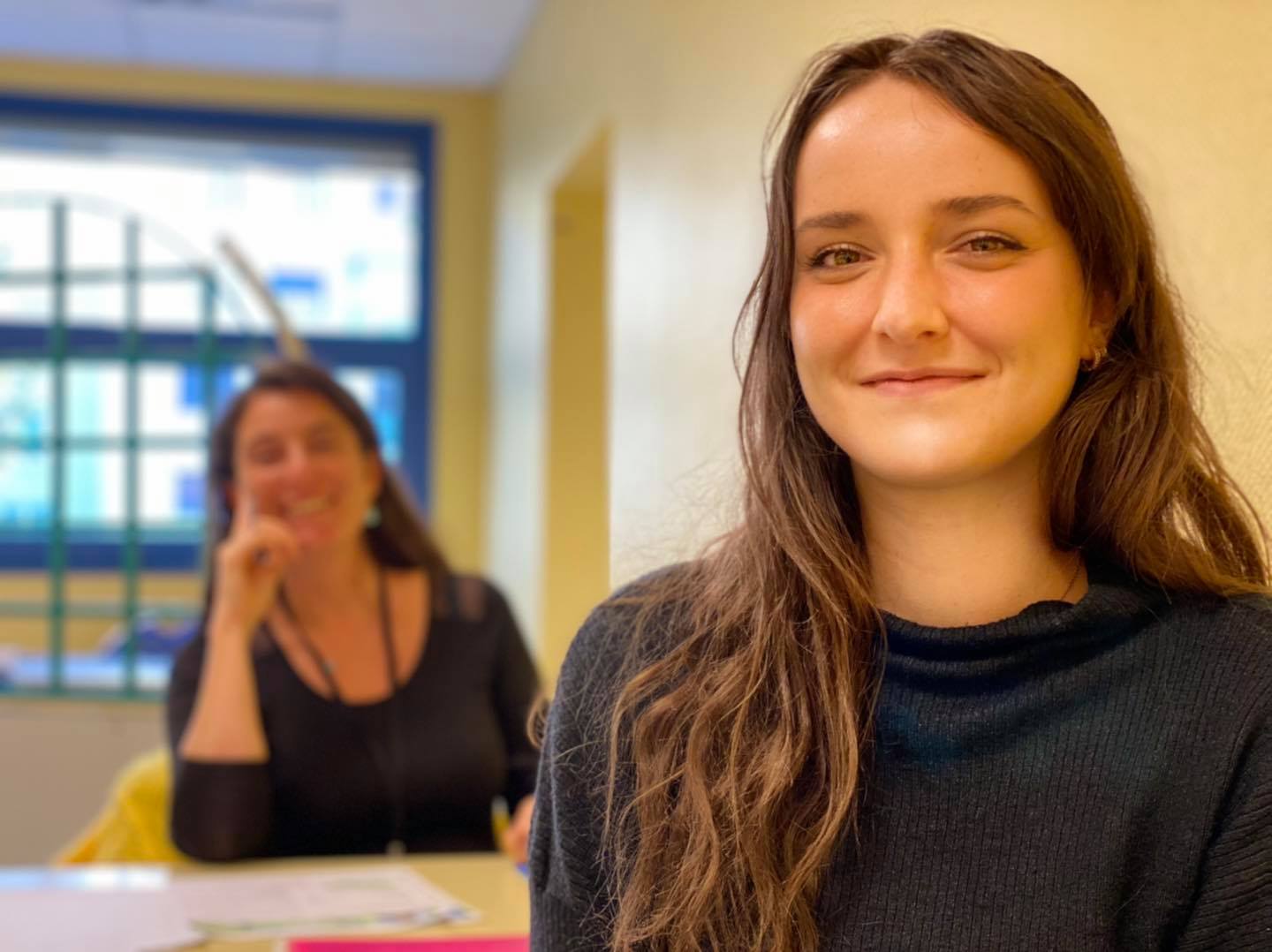 Comptez sur nous
Un coordinateur de formation suit votre acquisition de compétences pendant la formation

Un chargé d’orientation vous accompagne vers l’emploi

Plus de 30 organisations internationales viennent vous rencontrer chaque année
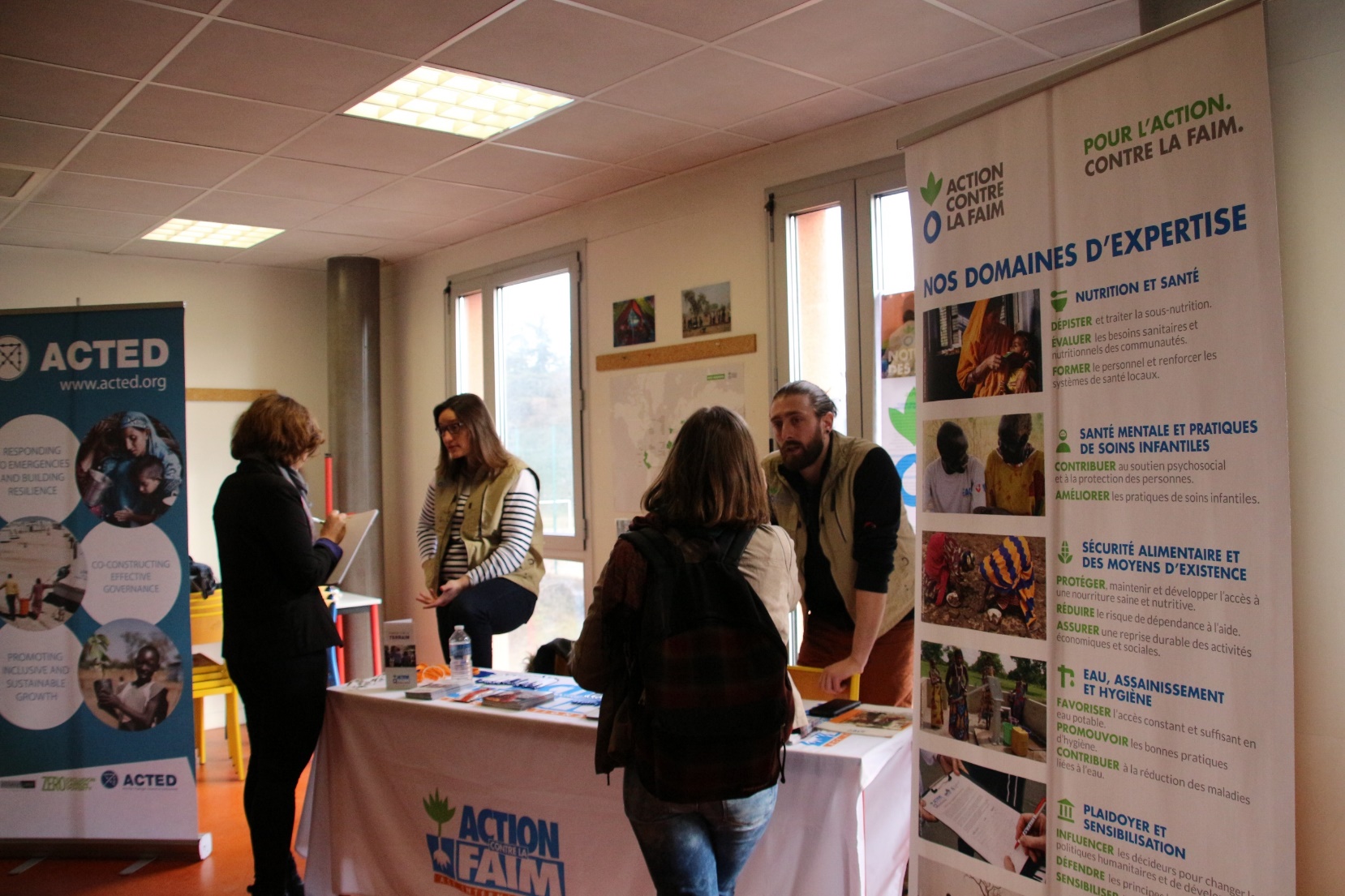 2
TROIS PILIERS POUR CONSTRUIRE SON ENGAGEMENT
Être 
accompagné
Se former
S’informer
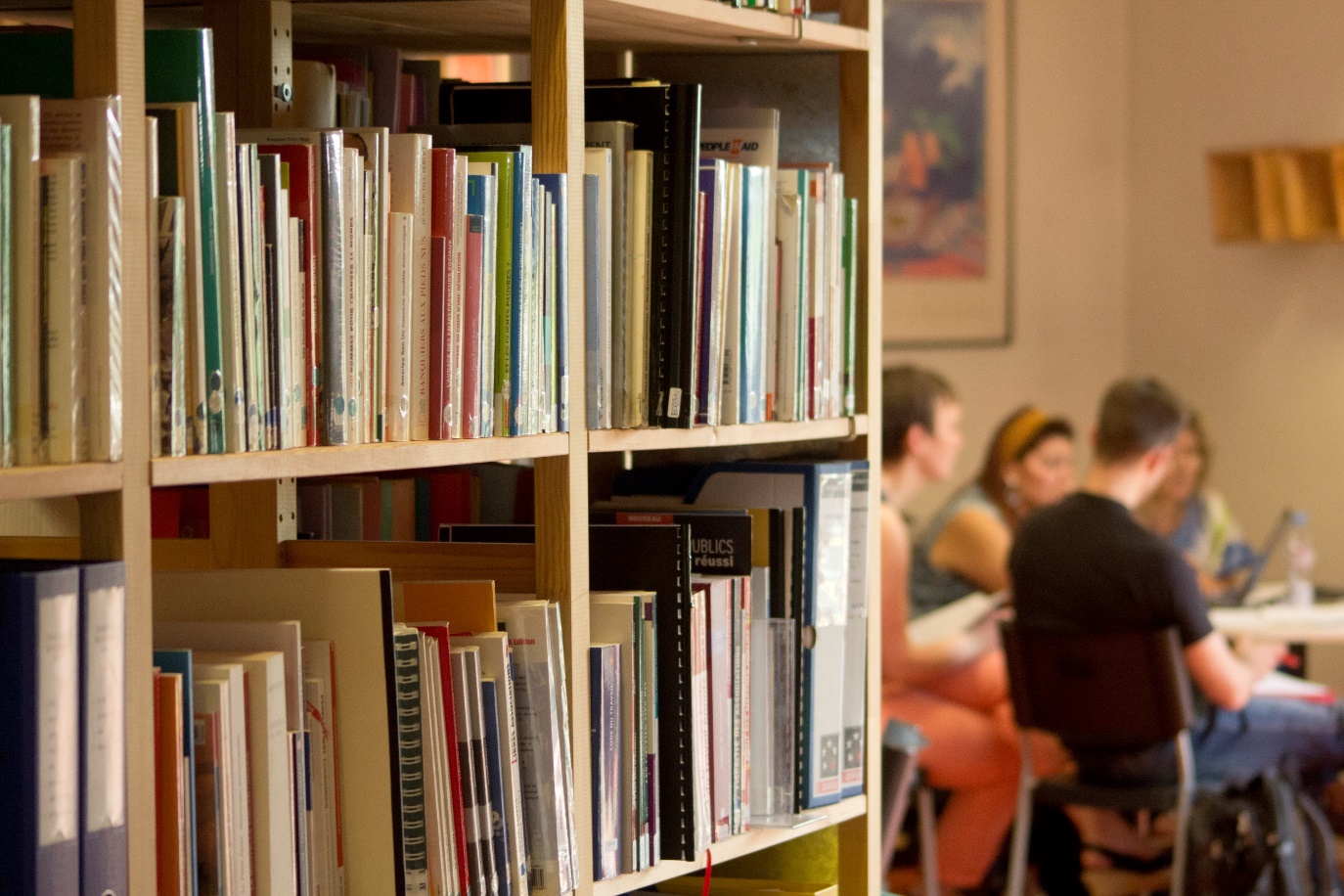 S’INFORMER AVEC BIOFORCE
Des évènements faits pour vous guider


Sur le site internet solidaire.info
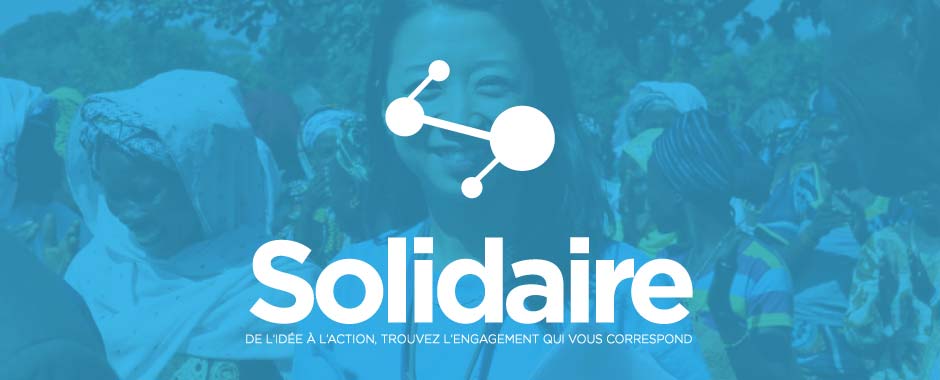 ÊTRE ACCOMPAGNÉ PAR BIOFORCE
Rencontrez un chargé d’orientation spécialisé dans la solidarité pour construire votre projet d’engagement, que celui-ci passe par une formation Bioforce ou une autre !

1h en face-à-face à Lyon ou à distance (téléphone ou visio) : 80 €

Inscription sur notre site web
Quelles sont mes motivations ? 
Comment les exprimer ?
Comment identifier parmi mes compétences celles que recherchent les ONG ?
Comment orienter ma recherche d’emploi dans la solidarité ?
SE FORMER AVEC BIOFORCE
à un métier humanitaire en suivant une de nos formations métiers diplômantes

Certification Professionnelle (RNCP) ou un certificat
Durée de 3 mois à 3 ans
Uniquement en présentiel
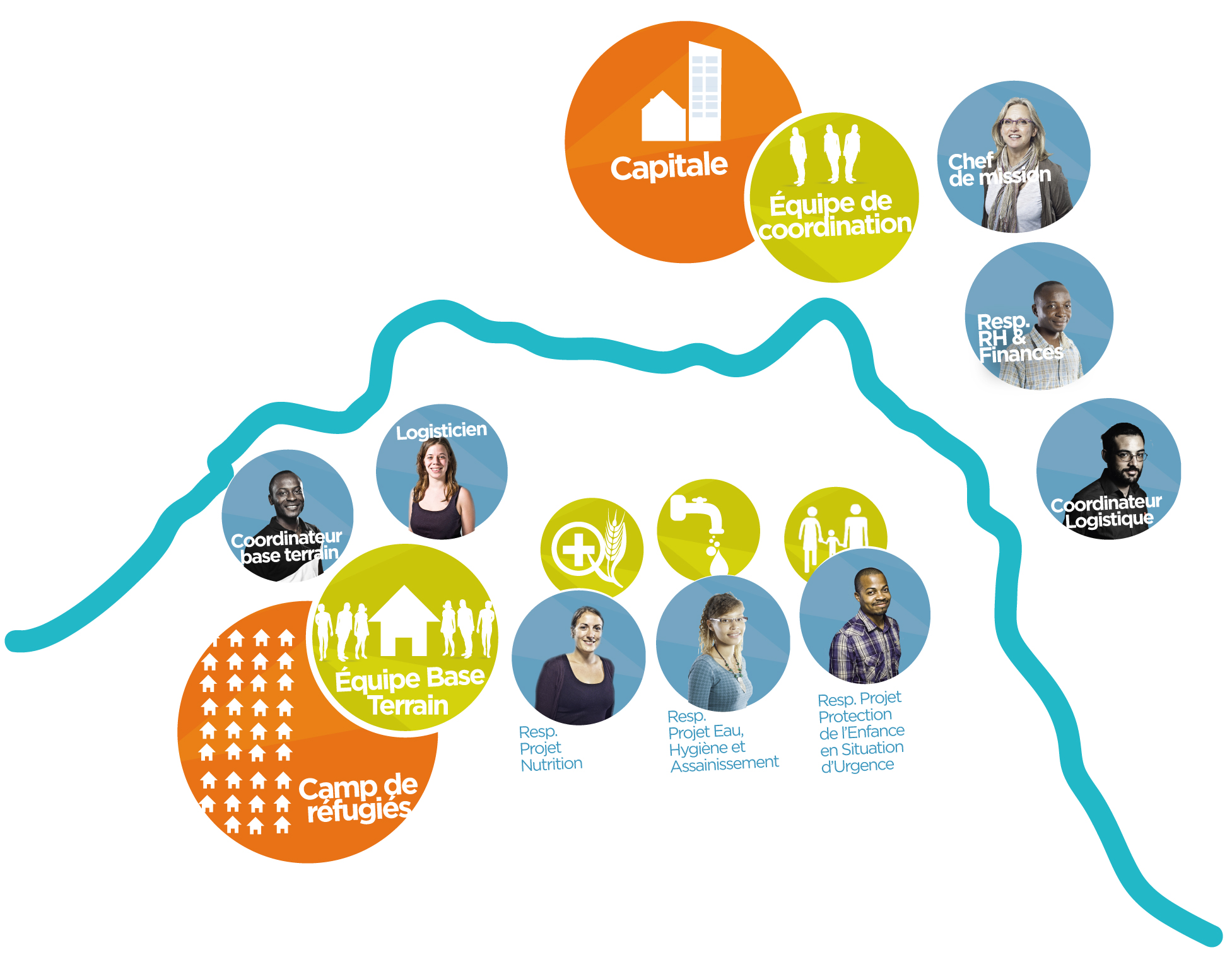 Quelle formation pour quel métier ?
Coord. Projet 
ou Programme
Manager
À partir de 22 ans et bac+2
= Certification pro de niveau 7 (équiv. Bac +5)
À partir de 22 ans et bac = Certification pro de niveau 6 (équiv. Bac +4)
Resp. RH et Finances
de l’action hum.
À partir de 22 ans et CAP/BEP
= Certification pro de niveau 5 (équiv. Bac +2)
Logisticien 
de l’action humanitaire
Responsable 
Logistique 
de l’action hum.
À partir de 22 ans et bac = Certification pro de niveau 6 (équiv. Bac +4)
À partir de 22 ans et bac+2
= Certification pro de niveau 7 (équiv. Bac +5)
Coord. Projet 
ou Programme
Manager
Resp. de l’Environnement de Travail & LH
Coordinateur de Projet
de la S.I
Resp. Projets
Protection Enfance en 
SU
Resp.
de Projets
EHA
Bioforce est la 1ère institution à avoir fait reconnaître et certifier différents métiers humanitaires, inscrits au Répertoire National de la Certification Professionnelle (Ministère du Travail)
À partir de 18 ans et bac
= Certification pro de niveau 6 (équiv. Bac +4) et Licence professionnelle
À partir de 22 ans et bac
= certificat
AFRIQUE
À partir de 22 ans et bac
= Certification pro de niveau 6 (équiv. Bac +4)
Bachelor Bioforce : 3 points clés
3
2
1
DEUX ENVIRONNEMENTS PROFESSIONNELS
UN MÉTIER AU SERVICE DES AUTRES
DEUX DIPLÔMES
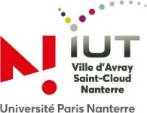 Entreprises et organisations en France


Action humanitaire à l’international
Responsable 
de l’Environnement de Travail 


Responsable de la Logistique Humanitaire
Licence professionnelle Management et Gestion des Bâtis


Certification professionnelle de niveau 6 (bac+3/4) enregistrée au RNCP
+
+
+
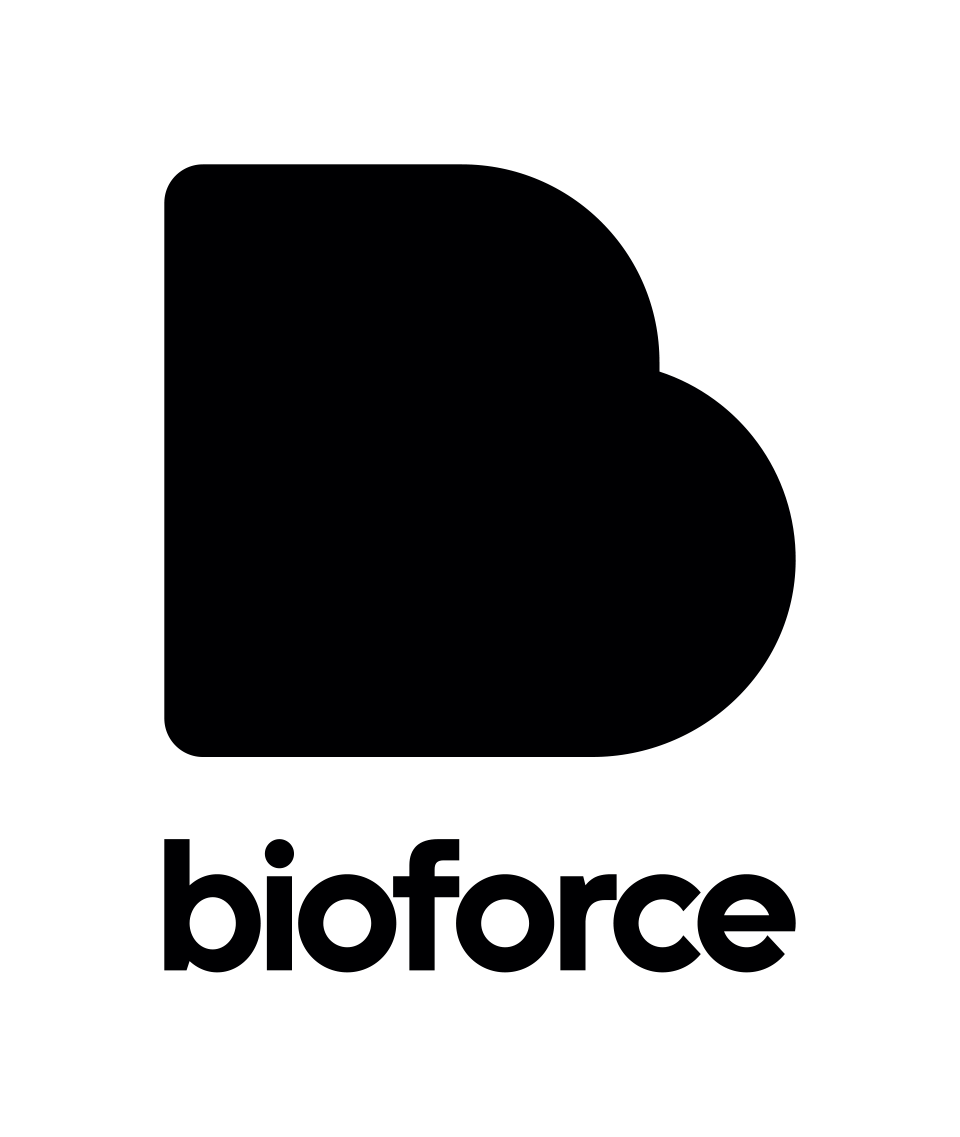 La formation post-bac pour les 18-22 ans
Responsable de l’Environnement de Travail et de la Logistique Humanitaire
UN CURSUS EN 3 ANS
1ère année
2e année
3e année
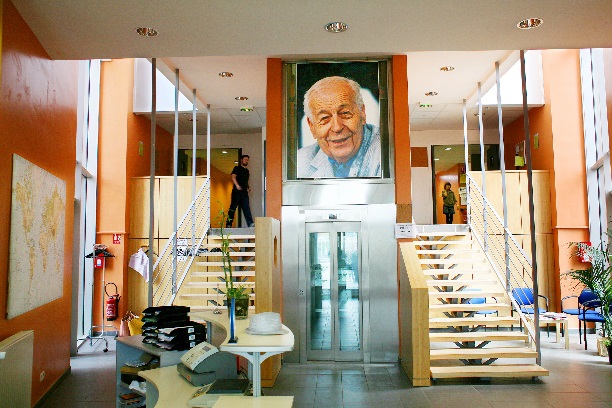 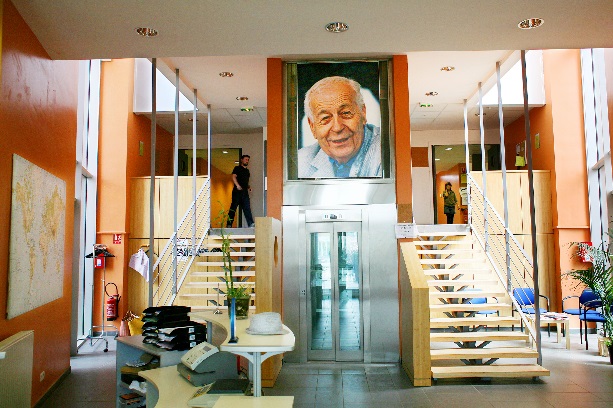 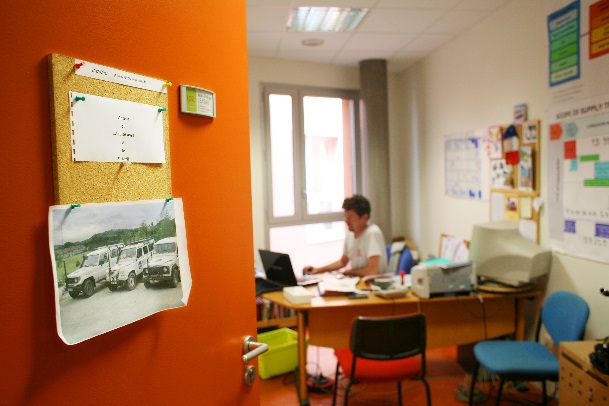 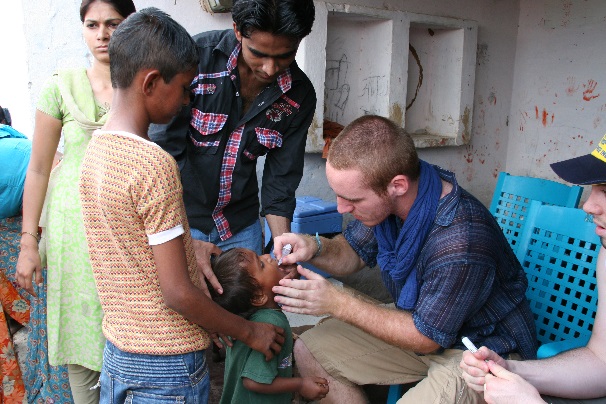 FORMATION AU CENTRE
FORMATION AU CENTRE
ALTERNANCE ENTREPRISE
STAGE HUMANITAIRE SUR LE TERRAIN
Des formations métiers accessibles à tous
2 possibilités de parcours de formationpour devenir un professionnel humanitaire
1 autre possibilité pour obtenir une certification professionnelle
VALIDATION DES ACQUIS DE L’EXPÉRIENCE
PARCOURS EXPERIMENTE
PARCOURS 6 MOIS
Sur dossier et passage en jury
Faites reconnaitre vos 12 mois d’expérience continue ou non dans le métier humanitaire visé
6 mois de formationpour maîtriser chaque compétence du métier
3 mois de formationpour adapter ses compétences et acquérir les compétences spécifiques au métier
Le parcours expérimenté est disponible en continu ou à votre rythme
6 mois de mission humanitaire
Des formations métiers accessibles en continu ou à votre rythme
Une formation métier diplômante est composée de plusieurs unités de formation correspondant à des blocs de compétences (savoir et savoir-faire). Pour les parcours expérimentés ces unités de formation peuvent être suivies en continu (la même année) ou à votre rythme (sur plusieurs années).
en continu
à votre rythme
3 mois de formation pour suivre et valider les unités de formation
Plusieurs annéespour suivre et valider les unités de formation (hors compétences transversales)
6 mois de mission humanitaire
6 mois de mission humanitaire
Une même certification professionnelle
Les grandes étapes de nos formations métiers
Evaluation de la période de formation
Chaque unité de formation, correspondant à des blocs de compétences (savoirs et savoir-faire) à acquérir, fait l'objet d'une évaluation individuelle et/ou collective. 
Vous êtes parallèlement évalué sur votre savoir-être par rapport aux attentes du milieu professionnel. 


Evaluation de la mission humanitaire
L’évaluation de la mission de solidarité est réalisée par l'organisme d'accueil et à travers votre rapport de mission. 


A l’issue des différentes périodes et de leur évaluation, la certification professionnelle vous est attribuée par un jury composé de représentants de Bioforce et du secteur professionnel humanitaire.
3 ou 6 mois de formation composés de 5 unités de formation


+

6 mois de mission humanitaire


=


Attribution de la certification professionnelle
Des formations métiers accessibles à tous
Quels pré-requis ?
PARCOURS 6 MOIS
PARCOURS EXPÉRIMENTÉ
Bac ou Bac + 26 mois d’expérience
dans l’un des domaines requis
Bac ou Bac +23 ans ou plus d’expérience
dans l’un des domaines requis
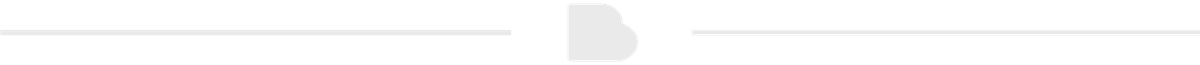 Sont considérés comme expérience professionnelle :Un service civique
Un volontariat d’au moins 12 mois
De l’alternance dans le cadre d’un cursus scolaire
Un stage
Du bénévolat
CDD, CDI
Des formations métiers accessibles à tous
Quels domaines requis ?
Coordinateur de projet humanitaire et Humanitarian Programme Manager Pour les profils généralistes : management d’équipe et de projet, responsabilité financière. Pour les profils techniques : un domaine transposable au secteur de la solidarité (santé, média, socio-éducatif, réhabilitation, agriculture, relations internationales, coopération, développement local, etc.) 

Responsable Logistique humanitaire et Logisticien de l’action humanitaire
Achat, transport, stock, distribution, approvisionnement, logistique événementielle, logistique humanitaire, services généraux-facility management, informatique, systèmes d'information, mécanique, énergie, électricité, bâtiment, maintenance des équipements de santé, hygiène et sécurité ou autres avec une très bonne aptitude manuelle

Responsable Ressources humaines et finances humanitaireGestion financière, gestion des ressources humaines, domaine juridique, secteur commercial ou bancaire.

Responsable de projets Eau Hygiène et AssainissementGestion de l’eau, de l’assainissement, des déchets, hydrogéologie, hydrologie, hydraulique urbaine, promotion à l’hygiène, métiers de la santé publique & épidémiologie. Autres domaines techniques : logistique en solidarité internationale, agronomie, génie civil, environnement, aménagement urbain, physique chimie, biologie médicale & microbiologie.
Des formations métiers accessibles à tous
A Lyon : planning des formations métiers
fév
nov
mar
mai
oct
jan
avr
juin
sep
déc
juill
Responsable RH et Finances parcours 6 moisResponsable logistique parcours alternance 12 mois
Responsable Logistique parcours expérimentéResponsable RH et Finances parcours expérimentéHumanitarian programme manager parcours expérimenté
Coordinateur de projet parcours 6 mois
Logisticien de l’action humanitaire parcours 6 mois
Coordinateur de projet parcours 6 mois
Responsable de projets Eau Hygiène et Assainissement
Coordinateur de projet parcours expérimenté
Coordinateur de projet parcours 6 mois
MSc in Humanitarian programme management (3 mois à Lyon + 4 mois à Grenoble + 5 mois de stage)
Responsable de l’Environnement de Travail et de la Logistique Humanitaire (3 ans)
Processus de sélection des formations métiers en continu
2
1
SELECTION SUR DOSSIER
ENTRETIEN facultatif
Formulaire de candidature en ligne 
+ règlement des frais de sélection de 60€
Entretien complémentaire à distance
 sur demande de l’équipe pédagogique
2 mois max
2 semaines max
Convocation à un entretien
Dossier non retenu
Admission sur dossier
Réponse concernant votre candidature
Des réorientations peuvent être proposées
Processus de sélection des formations métiers à votre rythme
SELECTION SUR DOSSIER
Formulaire de candidature en ligne 
Unité de formation par unité de formation
Renvoi du bon de commande complété et signé
10 jours max
Réponse concernant votre candidature
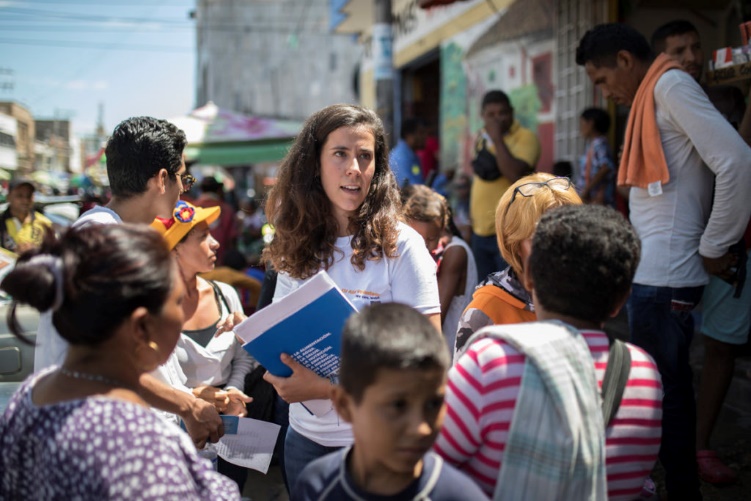 Quelle prise en charge ?
Pour un parcours de 6 mois
 

Pour un parcours expérimenté de 3 mois


Pour la formation post-bac en 3 ans
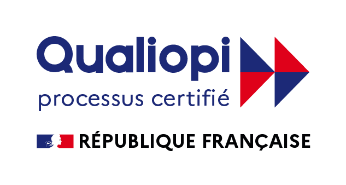 Bon à savoir : Bioforce est référencé dans le registre des organismes de formation Datadock, certifié Qualiopi 
et répond aux critères de qualité prévus par la loi. 
Ces référencements facilitent la prise en charge des formations par un grand nombre d’organismes de financement.
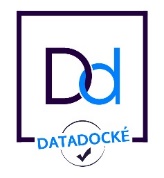 Quelles prises en charge ?
Quelques pistes de prises en charge 
Si vous êtes demandeur d’emploi en France entre mai et décembre, quelle que soit votre région de résidence : possibilité d’attribution d’un financement de la Région Auvergne Rhône-Alpes par Bioforce. Selon critères.

Pôle Emploi (Aide individuelle à la Formation, etc)

Votre employeur

En utilisant votre Compte Personnel de Formation : Vous pouvez consulter vos droits sur le site moncompteformation.fr puis rechercher la formation souhaitée pour savoir si elle est éligible. Pour vous aider, nous avons indiqué cette information sur notre site internet, sur chaque fiche formation concernée.




D’autres pistes à explorer sur notre site internet, page Financements
Pour un parcours 6 mois
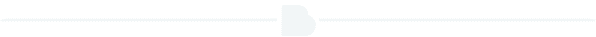 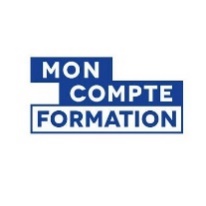 Pour tous : Recherche de prise en charge en autonomie
Notamment auprès de votre région de résidence hors Auvergne Rhône-Alpes, Conseils Généraux, communes, financements privés
*Tarifs indicatifs - Hors frais de sélection et d’inscription
Quelles prises en charge ?
Quelques pistes de prises en charge 
Pôle Emploi (Aide individuelle à la Formation, etc)

Votre employeur

En utilisant votre Compte Personnel de Formation : Vous pouvez consulter vos droits sur le site moncompteformation.fr puis rechercher la formation souhaitée pour savoir si elle est éligible. Pour vous aider, nous avons indiqué cette information sur notre site internet, sur chaque fiche formation concernée..



Dans la mesure où la Région Auvergne-Rhône-Alpes participe déjà au financement des Parcours Profil initiaux, il est inutile de les solliciter pour les Parcours Profil expérimentés



D’autres pistes à explorer sur notre site internet, page Financements
Pour un parcours expérimenté
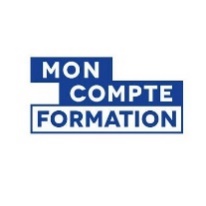 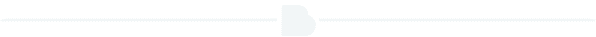 Pour tous : Recherche de prise en charge en autonomie
Notamment auprès de votre région de résidence hors Auvergne Rhône-Alpes, Conseils Généraux, communes, financements privés
*Tarifs indicatifs susceptibles d’évoluer - Hors frais de sélection et d’inscription
Quelles prises en charge ?
Quelques pistes de prises en charge 
Emploi du temps hebdomadaire aménagé sur 4 jours en 1ère et 2e années pour permettre un job étudiant

Fin des cours en 1ère année fin juin et reprise des cours en 2e année début octobre pour permettre un job d’été

Paiement possible en 3 fois ou par mensualités (sur 8 mois)

En 2e année : Bourse Régionale de la Mobilité Internationale de la région Auvergne-Rhône-Alpes (nombre limité)

3e année financée par le Dispositif de l’Apprentissage (prise en charge des frais de scolarité et rémunération)





D’autres pistes à explorer sur notre site internet, page Financements
Pour la formation post-bac en 3 ans
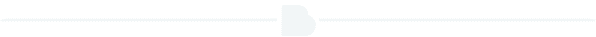 Pour tous : Recherche de prise en charge en autonomie
Notamment auprès de votre région de résidence hors Auvergne Rhône-Alpes, Conseils Généraux, communes, financements privés
*Tarifs indicatifs susceptibles d’évoluer - Hors frais de sélection et d’inscription
3
BIOFORCE : ET APRÈS ?
Ils sont en mission après leur formation métier
86% de nos élèves de plus de 22 ans qui ont suivi une formation métier sont en mission dans les 12 mois après leur période de formation

Statut Volontaire (indemnisé) ou salarié, selon le profil de l’élève et l’organisation d’accueil. 
Un statut de stagiaire indemnisé est également possible sous certaines conditions (prise en charge de la couverture sociale, lieu de stage, etc.)
Structure d’accueil Tout type d’organisation locale, nationale, internationale ayant une action à caractère humanitaire.
 
Durée 6 mois
Lieu Partout dans le monde (en cas de stage : des restrictions peuvent s’appliquer en fonction de votre lieu de formation)

Dispositifs d’appui dans la recherche de mission  Accompagnement de l’employeur (tuteur, manager, etc.) et de Bioforce (appui pédagogique, outils, appui des chargés d’orientation professionnelle).
Sites d’offres d’emploi Coordination Sud et Relief Web.
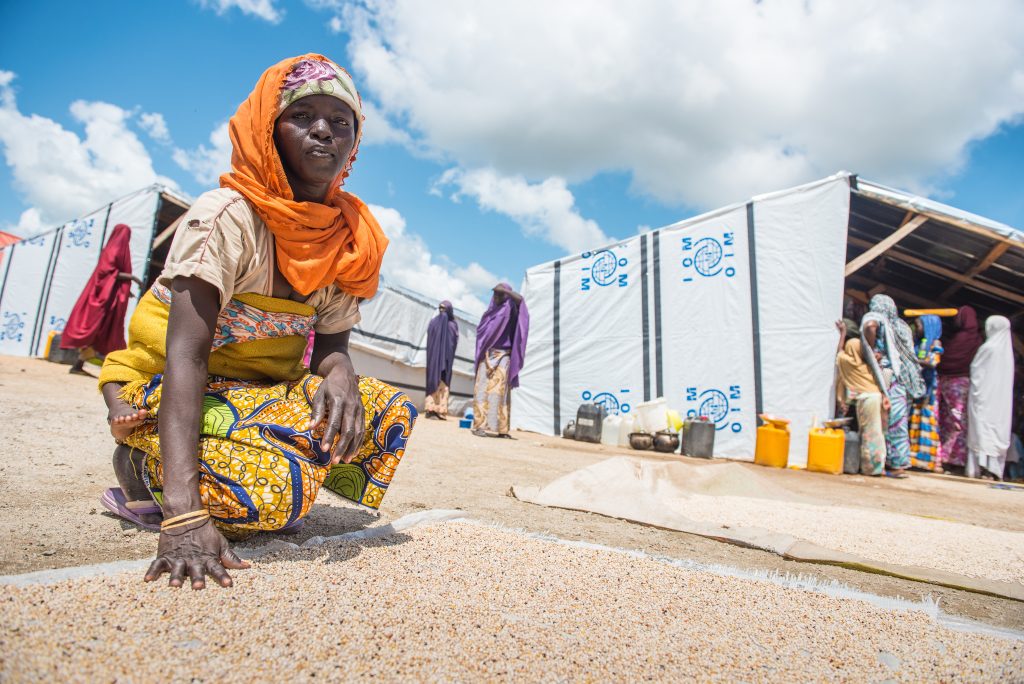 Ils sont en emploiaprès leur formation initiale
79% des diplômés de la formation post-bac Responsable de l’Environnement de Travail et de la Logistique Humanitaire sont en poste ou en poursuite d’études 3 mois après leur fin de formation
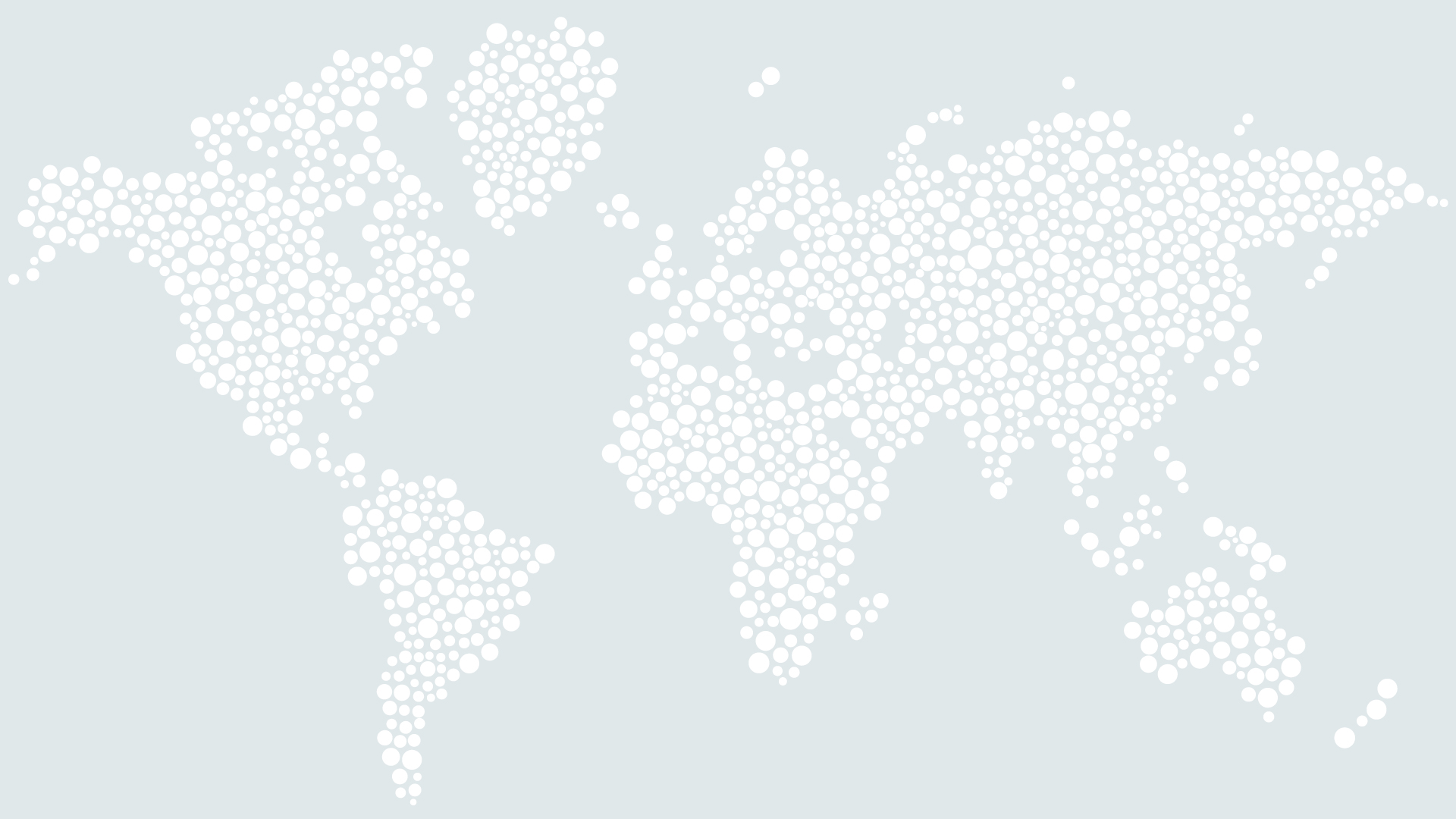 Où sont-ils en mission ?
27 %
1 %
3%
3%
64%
Ils emploient nos élèves
Top employeurs 2021
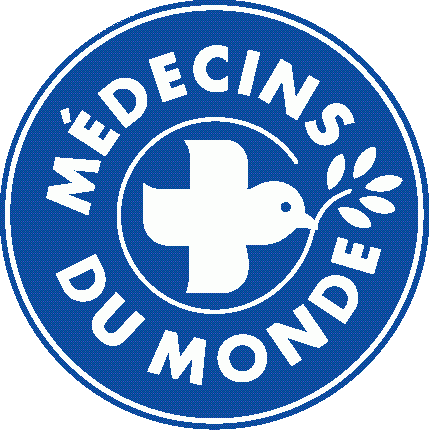 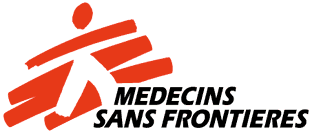 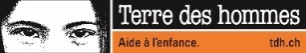 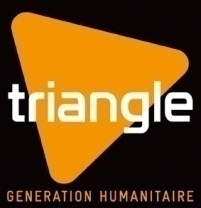 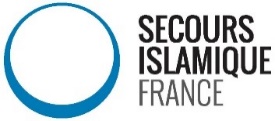 SUISSE – BELGIQUE - FRANCE
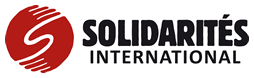 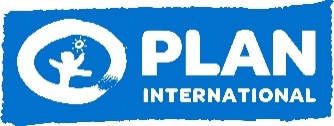 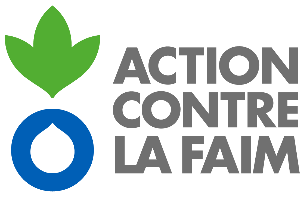 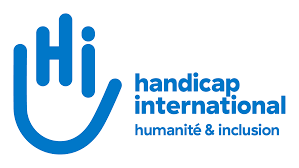 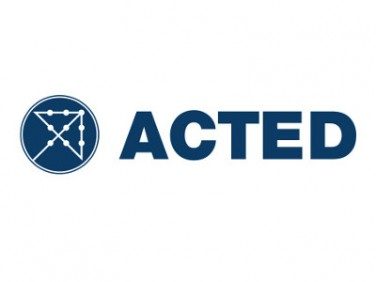 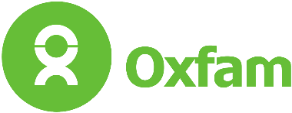 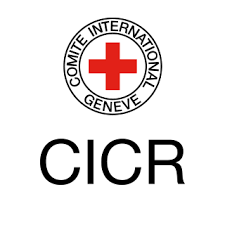 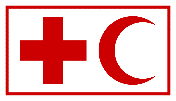 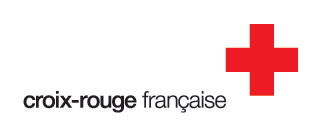 Et bien d’autres…
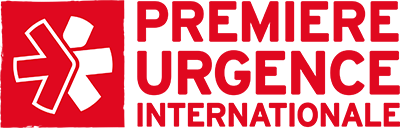 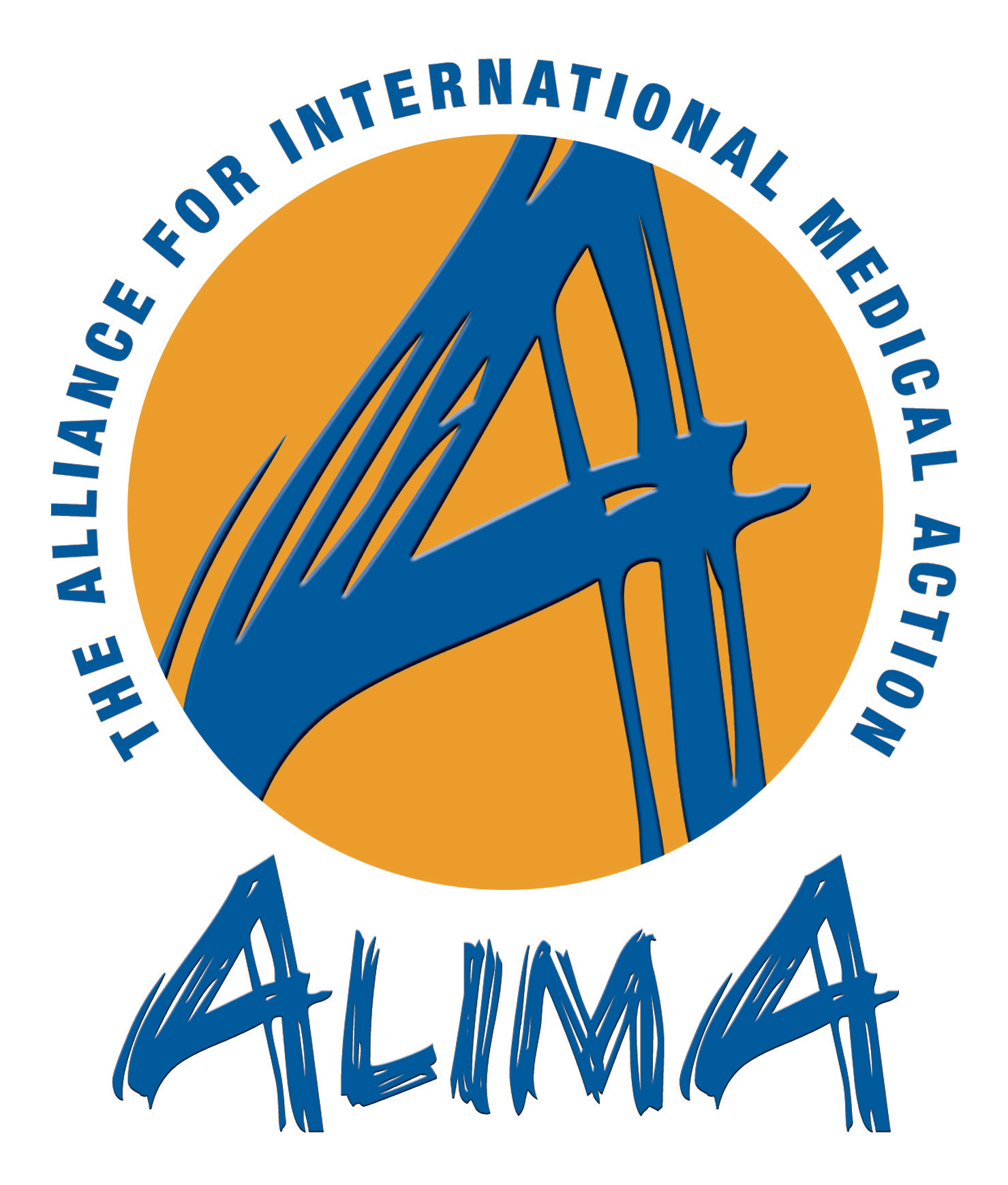 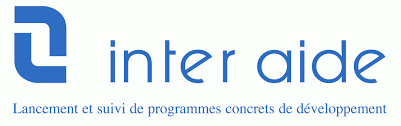 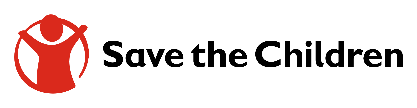 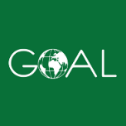 Plus d’informations ?
www.bioforce.orginfoeurope@bioforce.org
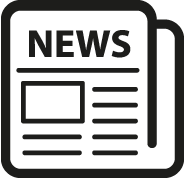 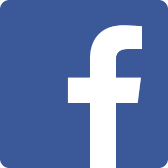 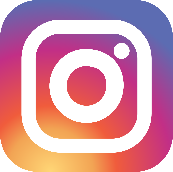 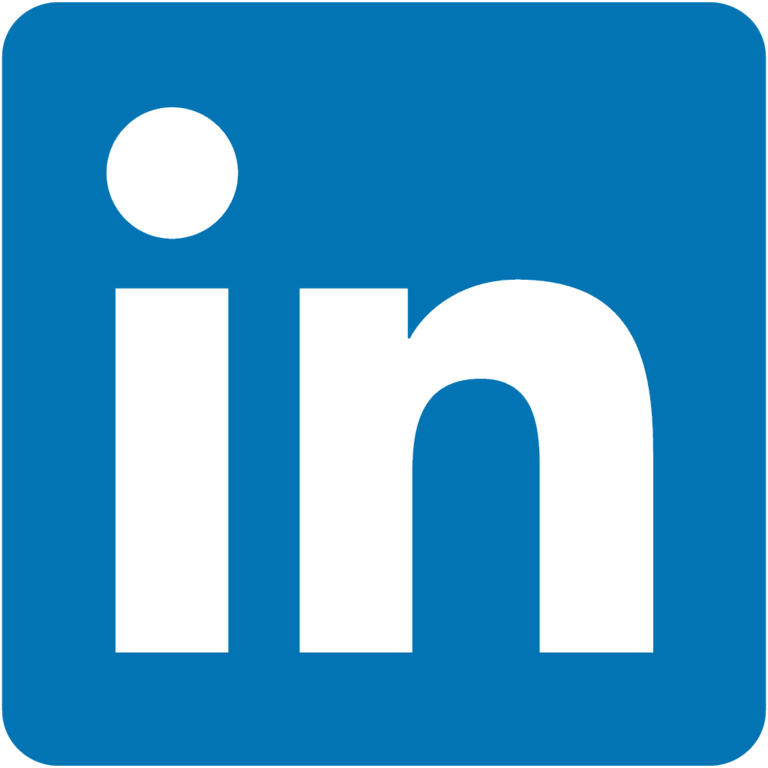 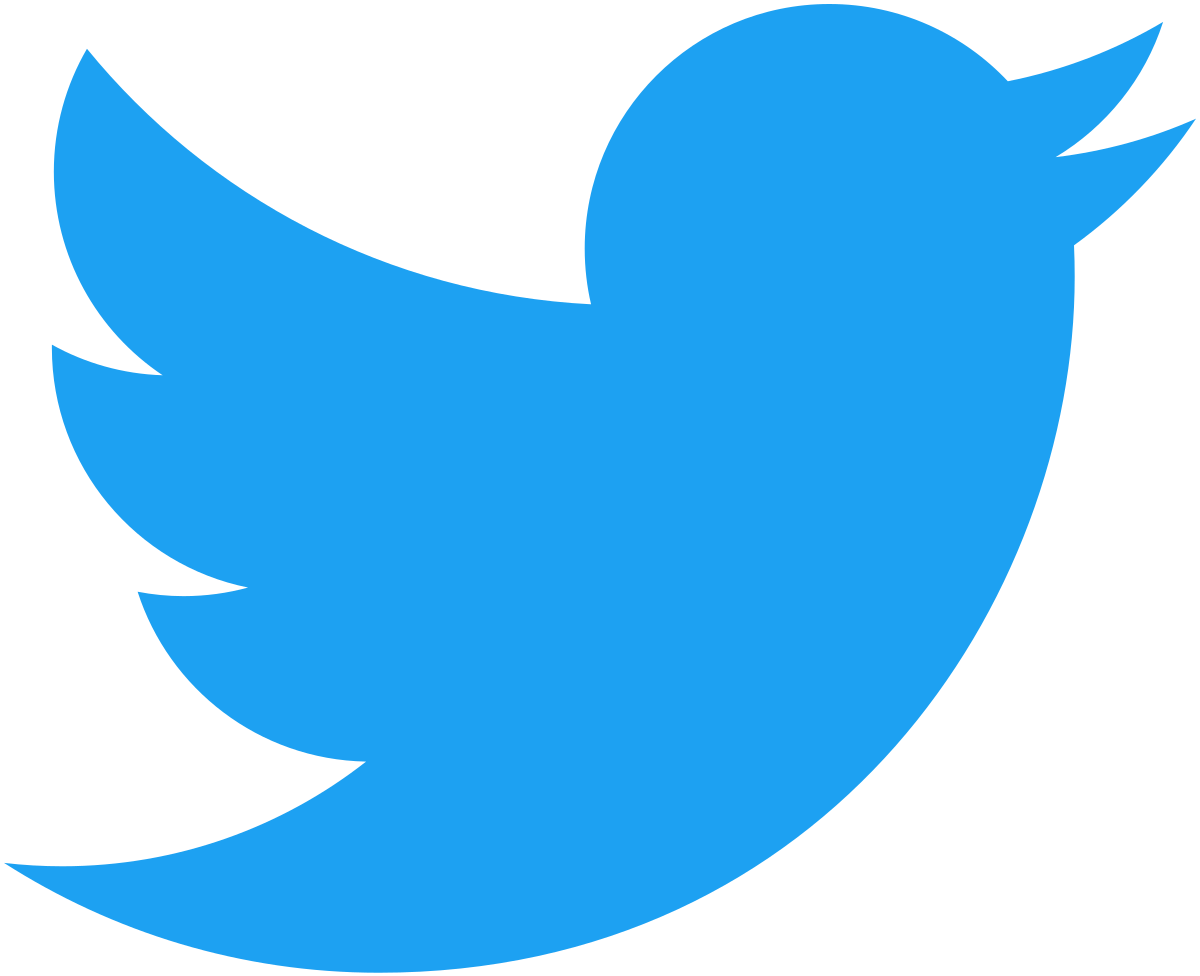